Предварительные результаты НУГ за второе полугодие 2023 года
17.10.2023
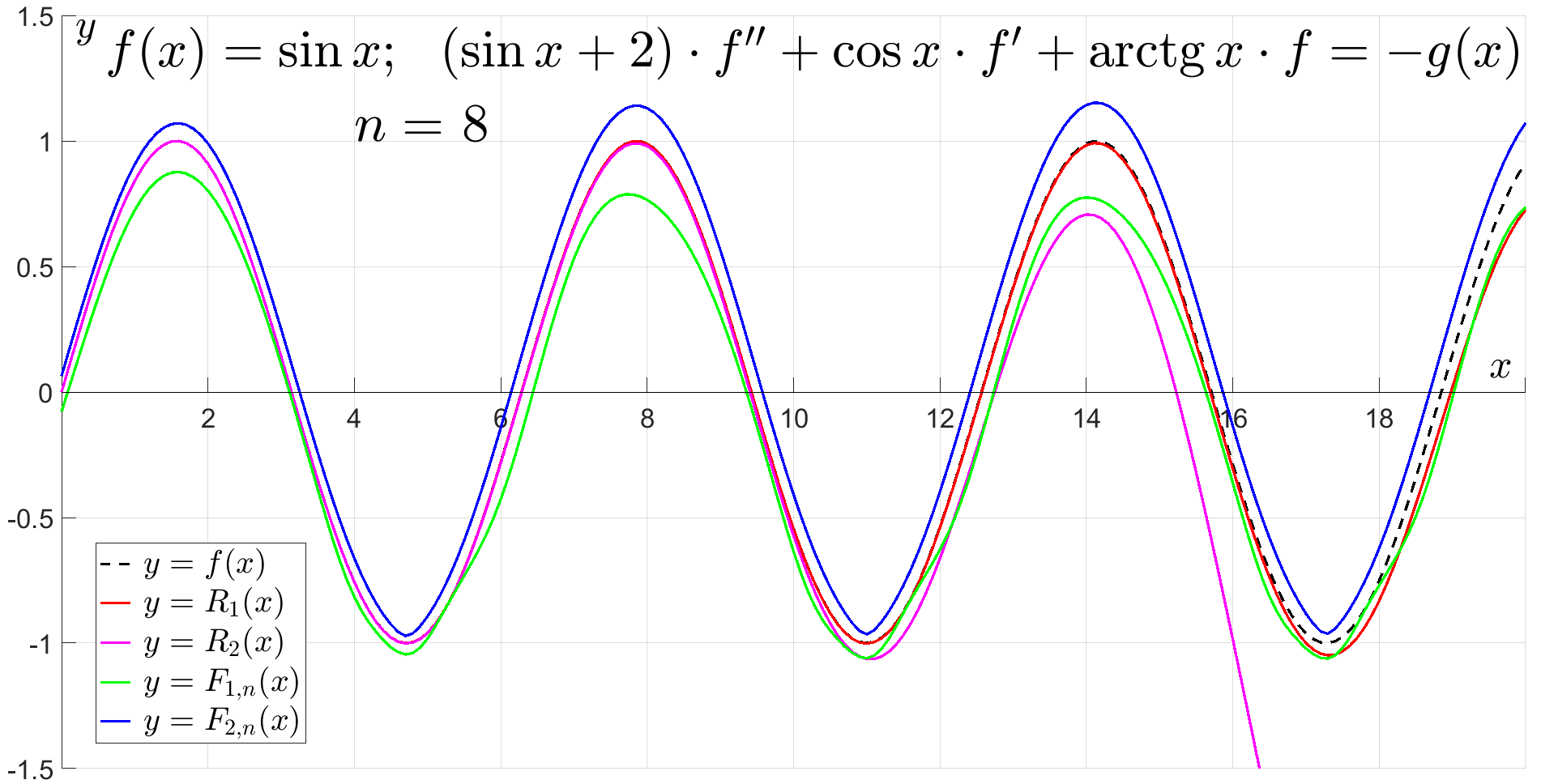 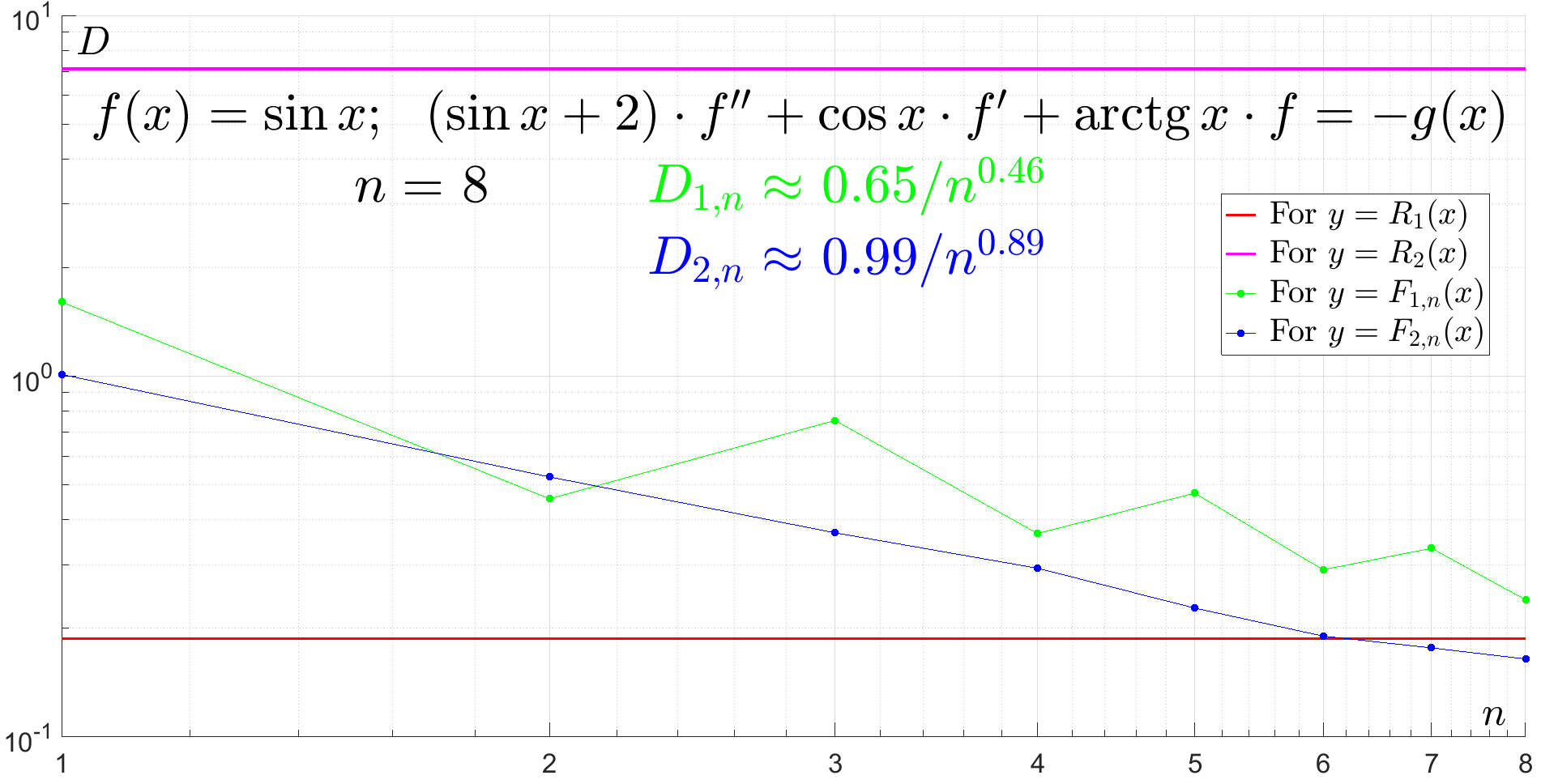 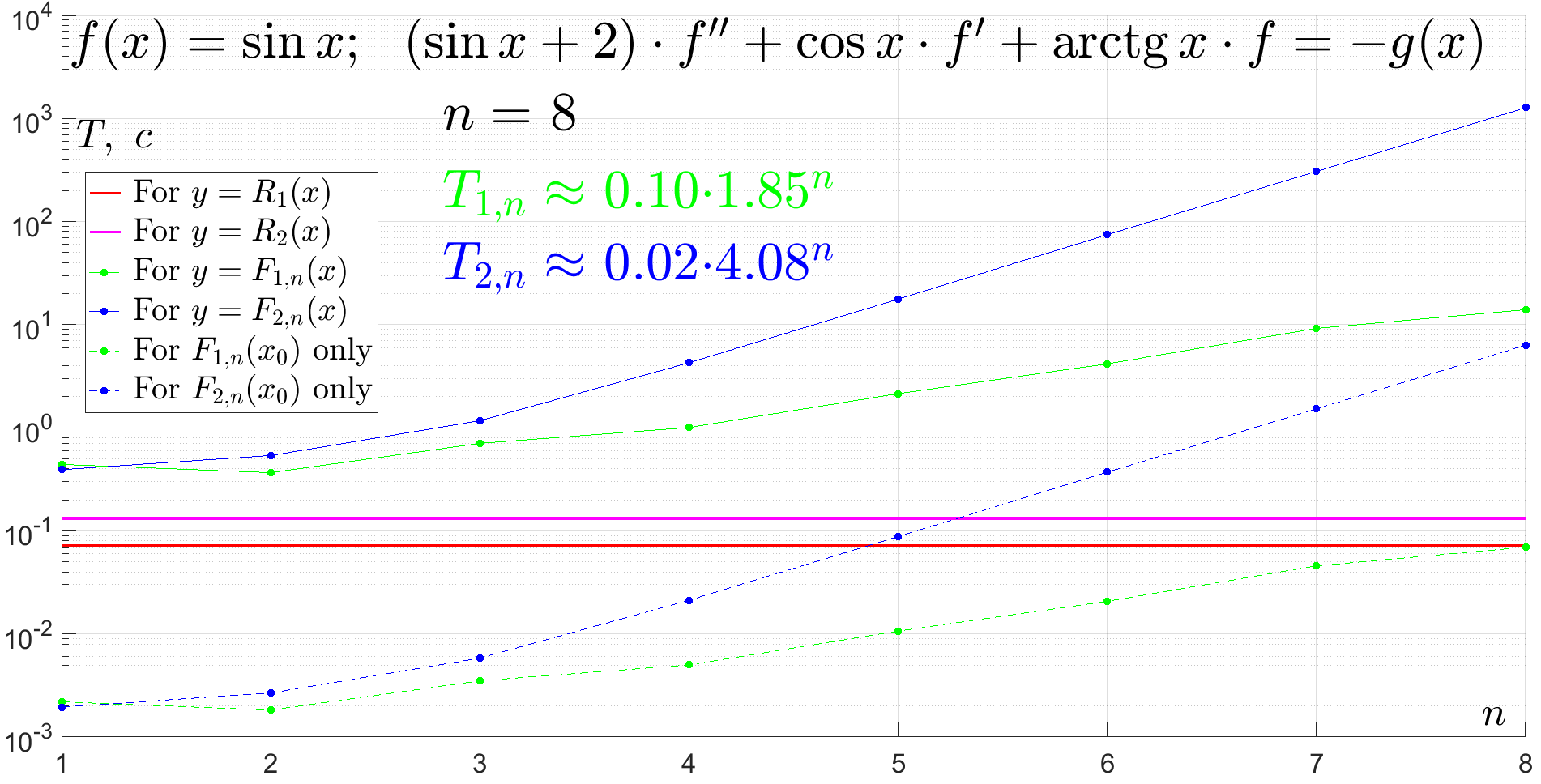 Преимущества метода черновских аппроксимацийпо сравнению с сеточными методами решения ОДУ
Недостатки метода черновских аппроксимацийпо сравнению с сеточными методами решения ОДУ
На коротких промежутках требует больше времени для вычисления решений.
С ростом количества итераций количество необходимого времени растет как показательная функция, а погрешность убывает как степенная функция.
Позволяет находить только ограниченные решения ОДУ.